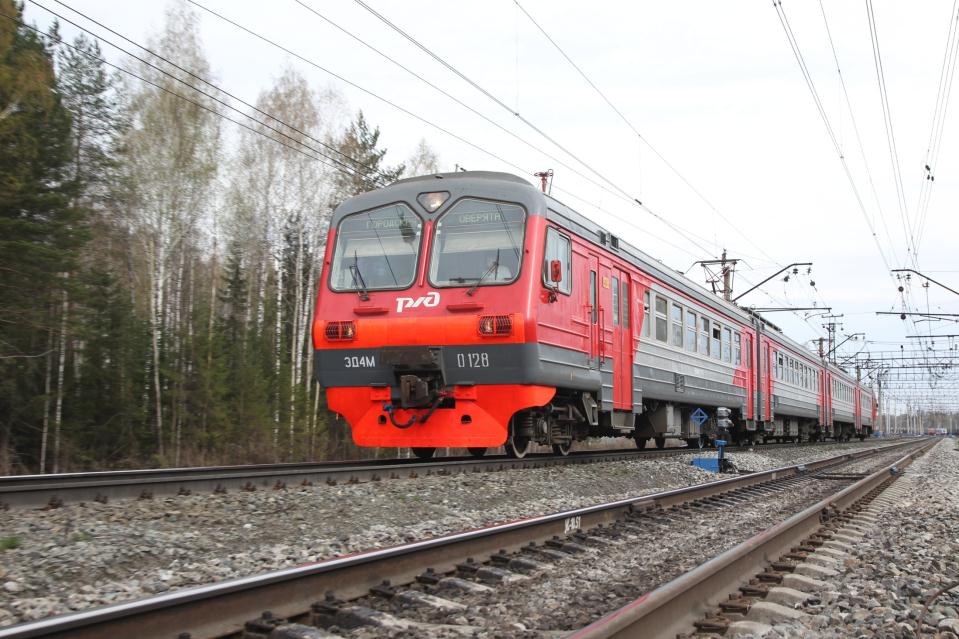 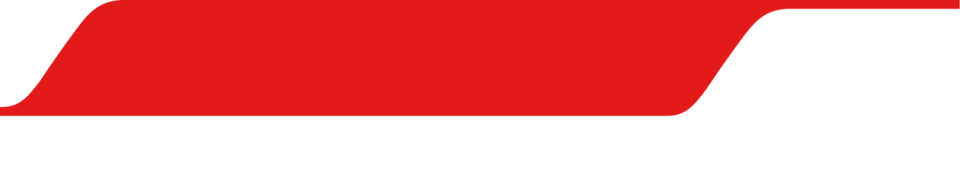 ТРУДОВАЯ ДИСЦИПЛИНА И ГРУБЫЕ НАРУШЕНИЯ БЕЗОПАСНОСТИ ДВИЖЕНИЯ ПОЕЗДОВ


Миронов Алексей Юрьевич
начальник Свердловской железной дороги
Увольнение работников за грубые нарушения трудовой дисциплины в регионе деятельности железной дороги на 31 мая 2015 года
2014/2015
2012
2013
2014
-2,36%
- 19%
-6%
+16,9%
-47,7%
-75%
+400%
+200%
+100%
-100%
2
11 АВГУСТА 2011 ГОДА КРУШЕНИЕ на ПЕРЕГОНЕ ЕРАЛ-СИМСКАЯ
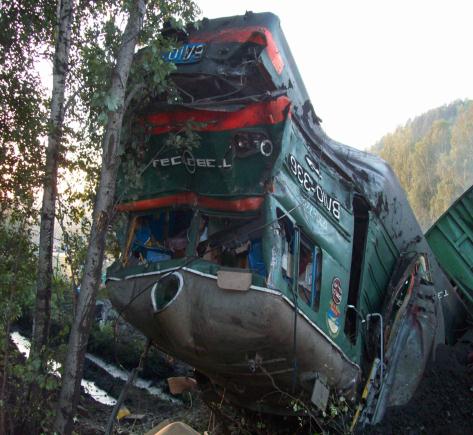 3
11 АВГУСТА 2011 ГОДА ПЕРЕГОН ЕРАЛ-СИМСКАЯ
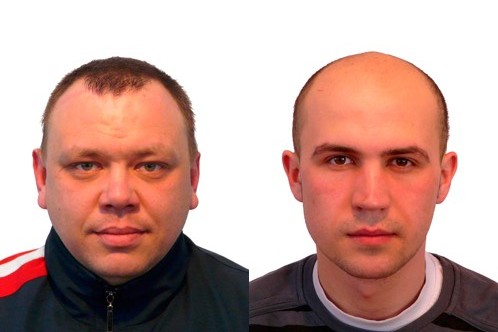 машинист электровоза Шумихин Д.В. 
1986г.р., стаж с 2011г.
помощник машиниста 
Журавлев М.К., 
1978г.р, стаж с 2011г.
локомотивная бригада поезда № 2707 
эксплуатационного локомотивного депо Уфа 
погибла при исполнении должностных обязанностей.
4
11 АВГУСТА 2011 ГОДА ПЕРЕГОН ЕРАЛ-СИМСКАЯ
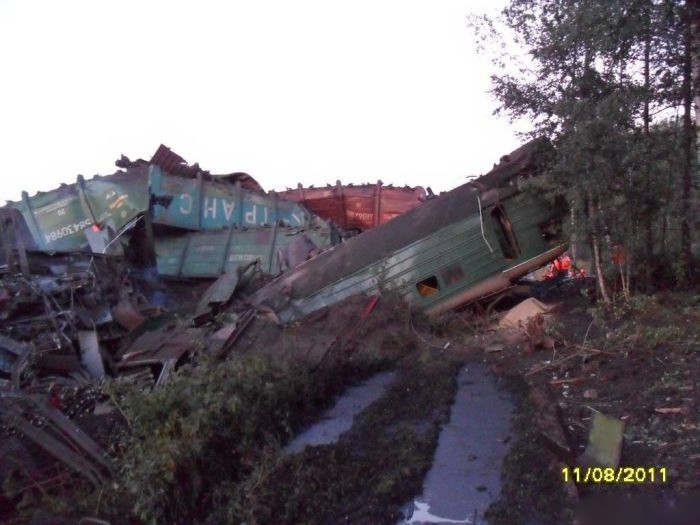 5
11 АВГУСТА 2011 ГОДА ПЕРЕГОН ЕРАЛ-СИМСКАЯ
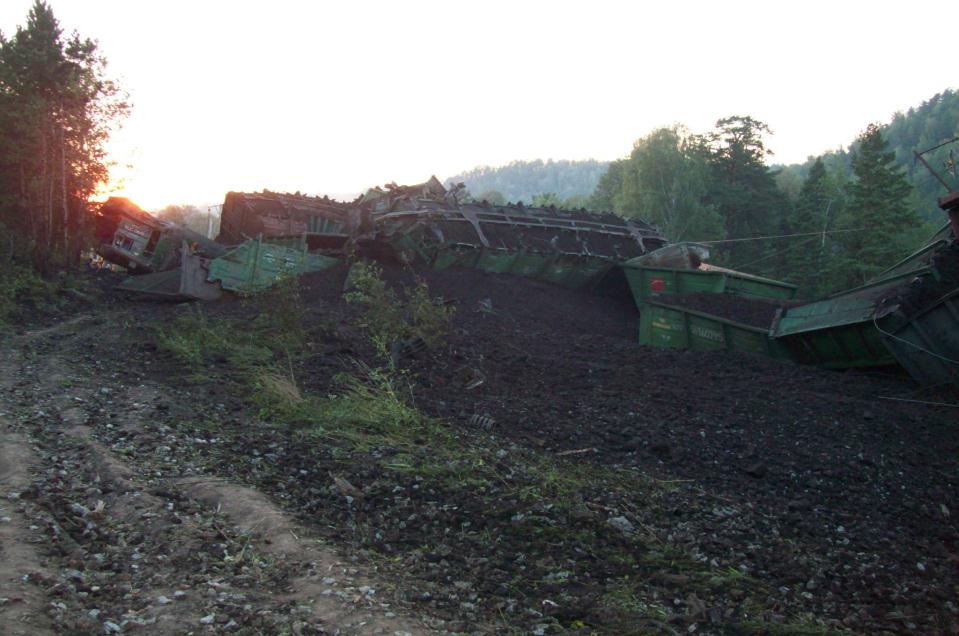 6
11 АВГУСТА 2011 ГОДА ПЕРЕГОН ЕРАЛ-СИМСКАЯ
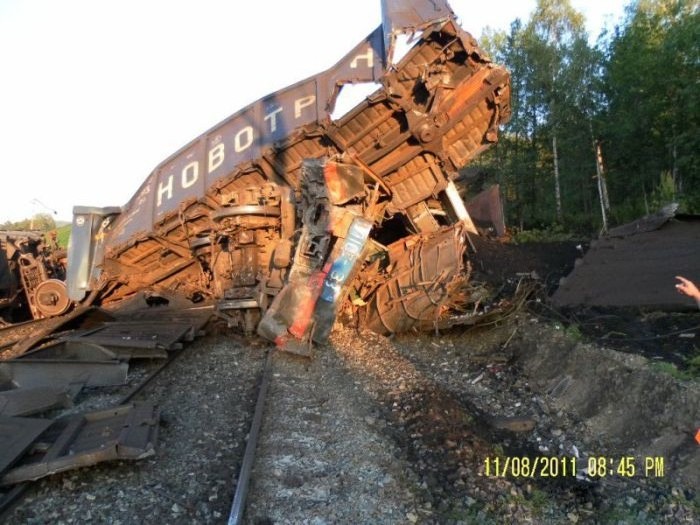 7
9 МАЯ 2013 ГОДА КРУШЕНИЕ НА СТАНЦИИ БЕЛАЯ КАЛИТВА
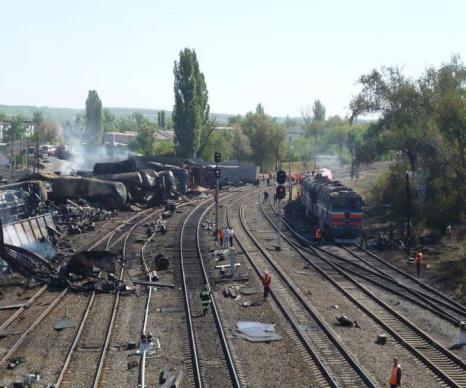 8
9 МАЯ 2013 ГОДА КРУШЕНИЕ НА СТАНЦИИ БЕЛАЯ КАЛИТВА
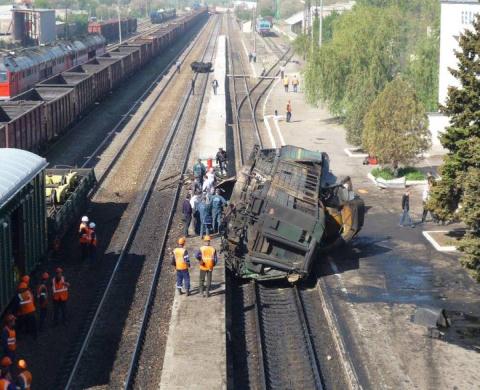 9
9 МАЯ 2013 ГОДА КРУШЕНИЕ НА СТАНЦИИ БЕЛАЯ КАЛИТВА
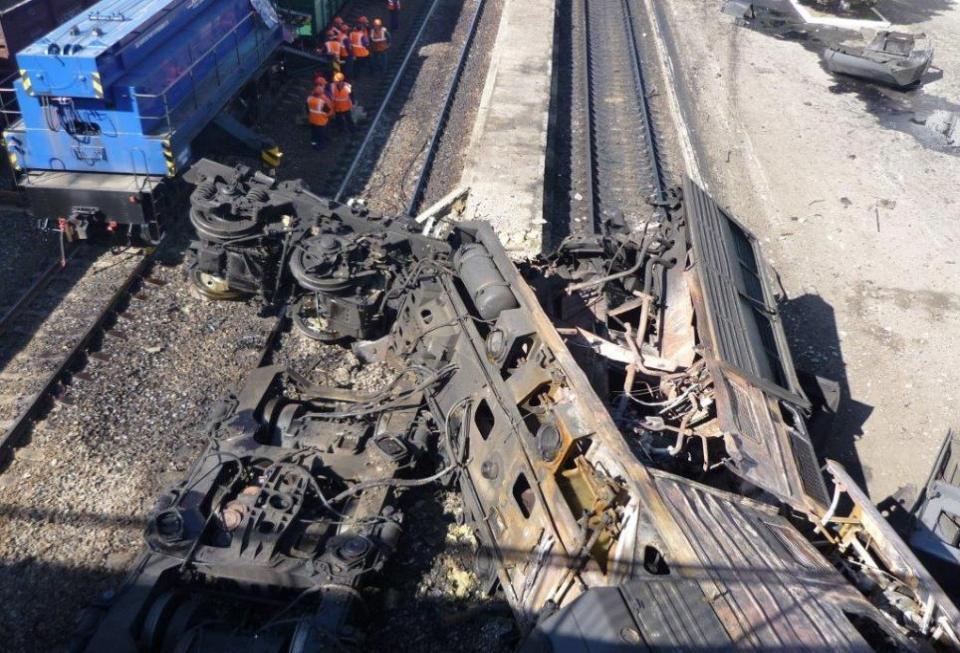 10
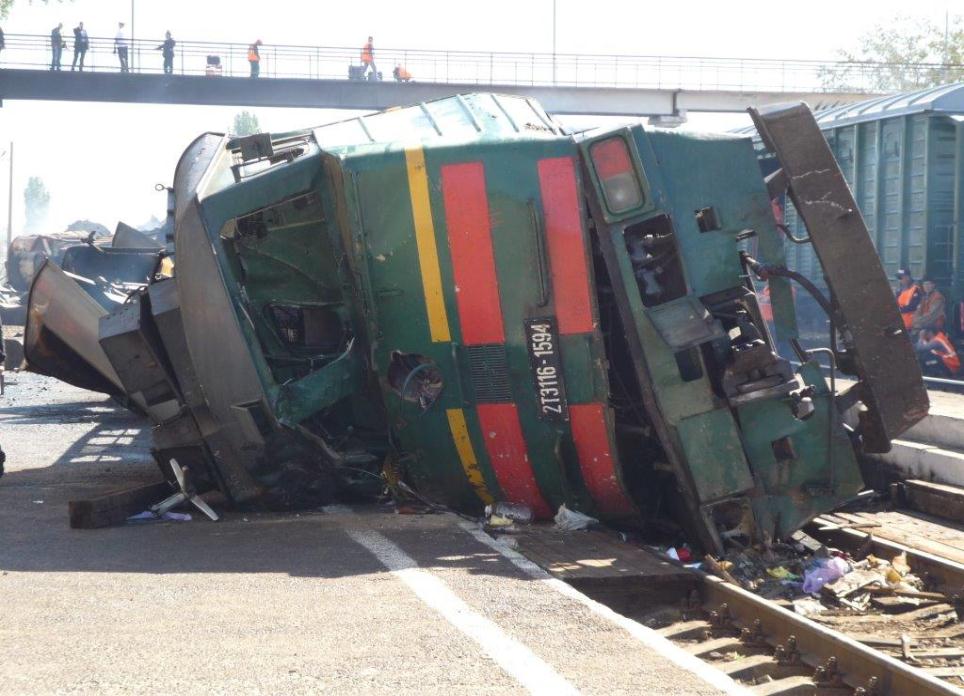 9 МАЯ 2013 ГОДА КРУШЕНИЕ НА СТАНЦИИ БЕЛАЯ КАЛИТВА
11
9 МАЯ 2013 ГОДА КРУШЕНИЕ НА СТАНЦИИ БЕЛАЯ КАЛИТВА
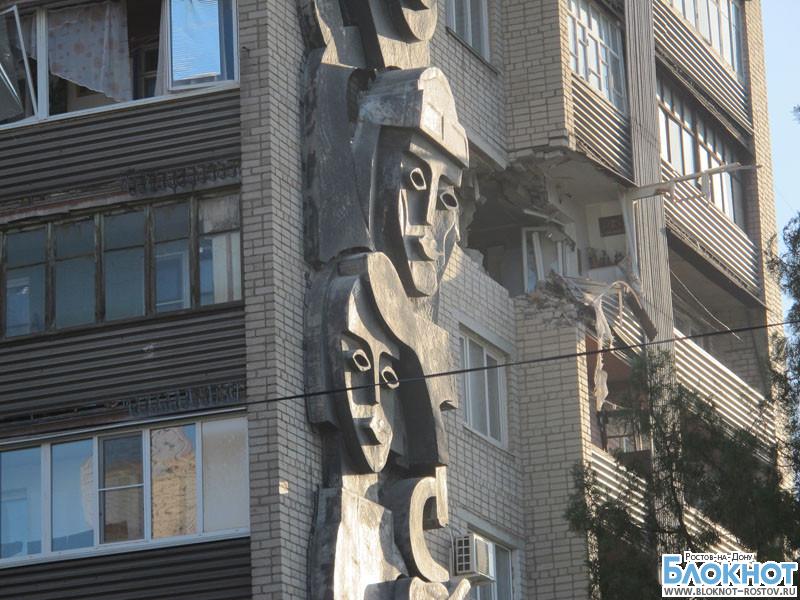 12
20.05.2014 КРУШЕНИЕ в результате бокового столкновения поезда № 1484  с  встречным поездом № 341 на перегоне Нара – Бекасово-1  Московская ж.д.
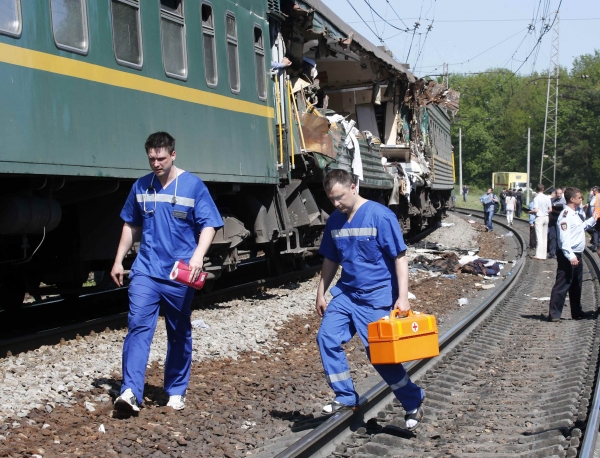 13
20.05.2014 КРУШЕНИЕ в результате бокового столкновения поезда № 1484  с  встречным поездом № 341 на перегоне Нара – Бекасово-1  Московская ж.д.
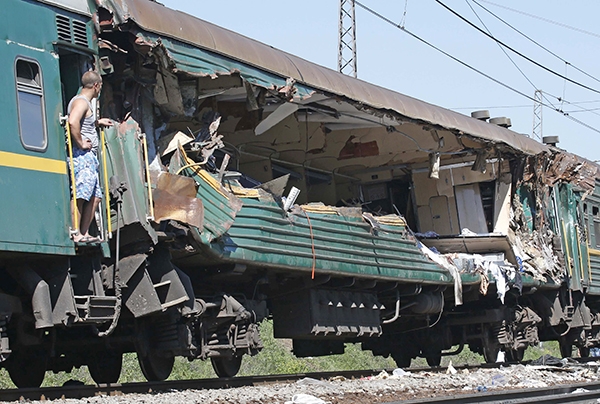 14
20.05.2014 КРУШЕНИЕ в результате бокового столкновения поезда № 1484  с  встречным поездом № 341 на перегоне Нара – Бекасово-1  Московская ж.д.
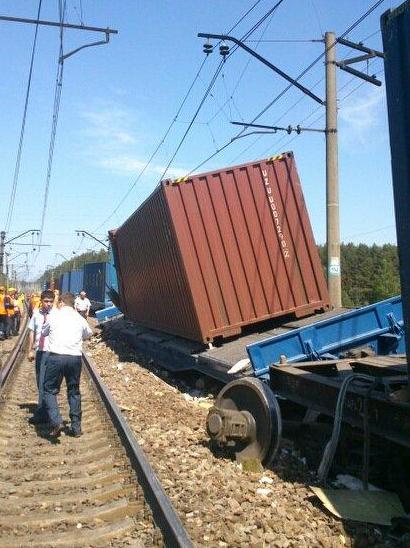 15
05.06.2014г.(КРУШЕНИЕ) столкновение поезда №4995 с хвостовой частью поезда №3891 на перегоне Решеты – Ревда
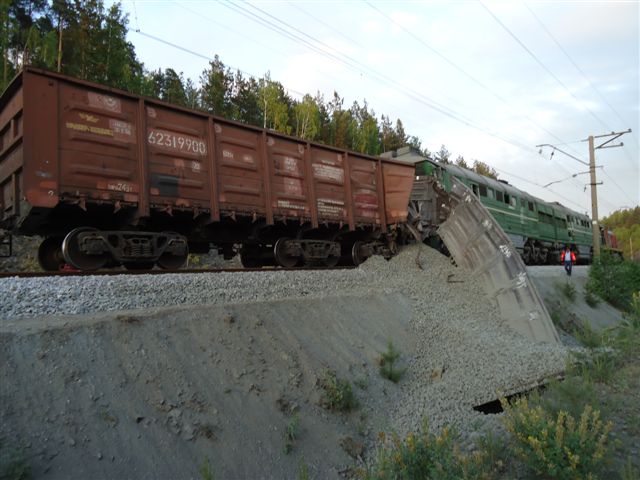 16
05.06.2014г.(КРУШЕНИЕ) столкновение поезда №4995 с хвостовой частью поезда №3891 на перегоне Решеты – Ревда
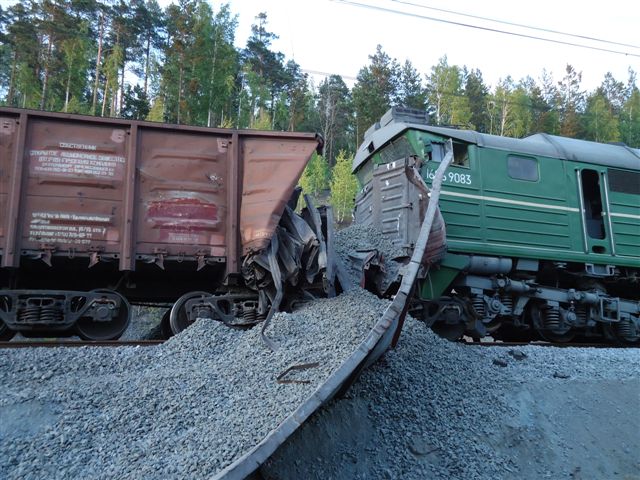 17
05.06.2014г.(КРУШЕНИЕ) столкновение поезда №4995 с хвостовой частью поезда №3891 на перегоне Решеты – Ревда
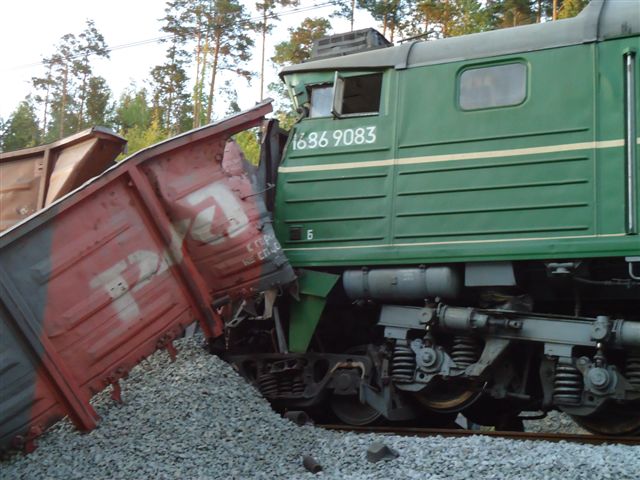 18
05.06.2014г.(КРУШЕНИЕ) столкновение поезда №4995 с хвостовой частью поезда №3891 на перегоне Решеты – Ревда
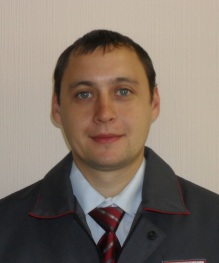 машинист-инструктор 
ТЧЭ - Свердловск-Сортировочный  
ПРОСЕНКО 
ЕВГЕНИЙ ВЛАДИМИРОВИЧ 
1982 года рождения, 
в должности с 2012 года, группа профотбора – 1
19
Крушение поезда 15 июля 2014 года в метрополитене г. Москвы на перегоне между станциями "Парк Победы" и "Славянский бульвар",
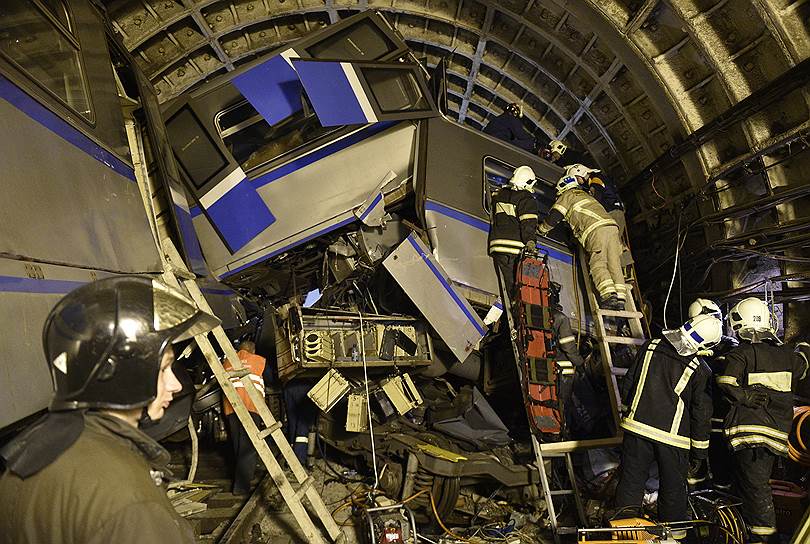 20
Крушение поезда 15 июля 2014 года в метрополитене г. Москвы на перегоне между станциями "Парк Победы" и "Славянский бульвар",
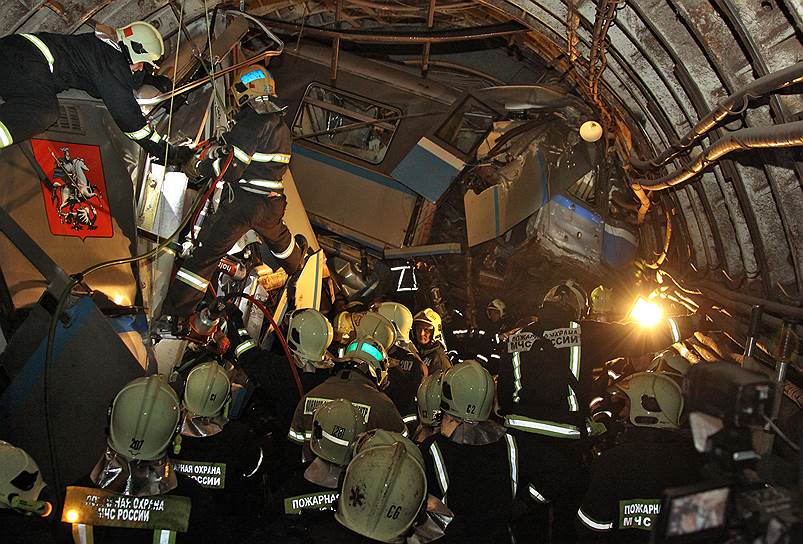 21
Крушение поезда 15 июля 2014 года в метрополитене г. Москвы на перегоне между станциями "Парк Победы" и "Славянский бульвар",
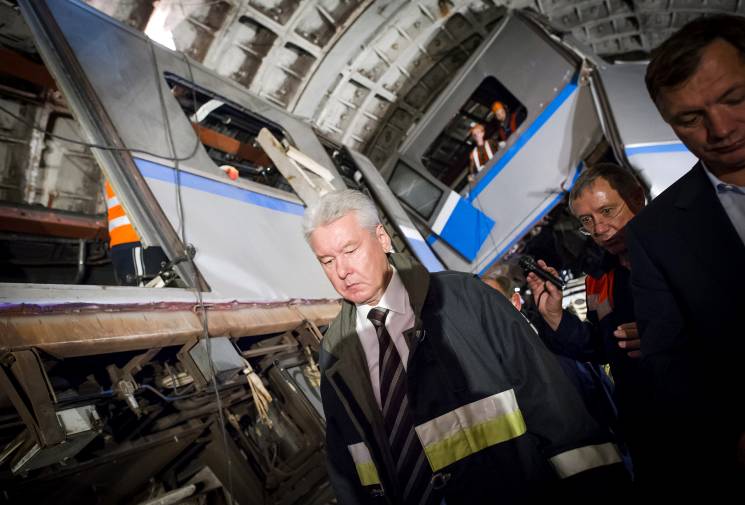 22
13.02.2014 ДТП на перегоне Безменово – Красный Боец наезд автомобиля ВАЗ-2114 на поезд № 5355 (мотриса СВ-1М  с комиссией НЗТЕР-4), Западно-Сибирская ж.д.
23
13.02.2014 ДТП на перегоне Безменово – Красный Боец наезд автомобиля ВАЗ-2114 на поезд № 5355 (мотриса СВ-1М  с комиссией НЗТЕР-4), Западно-Сибирская ж.д.
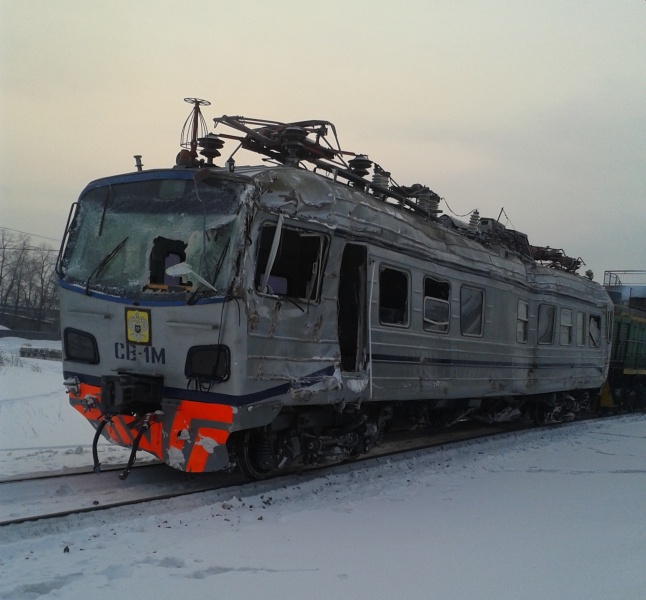 24
13.02.2014 ДТП на перегоне Безменово – Красный Боец наезд автомобиля ВАЗ-2114 на поезд № 5355 (мотриса СВ-1М  с комиссией НЗТЕР-4), Западно-Сибирская ж.д.
25
24.08.2014 сход вагонов в грузовом поезде № 3101 
на станции Копи
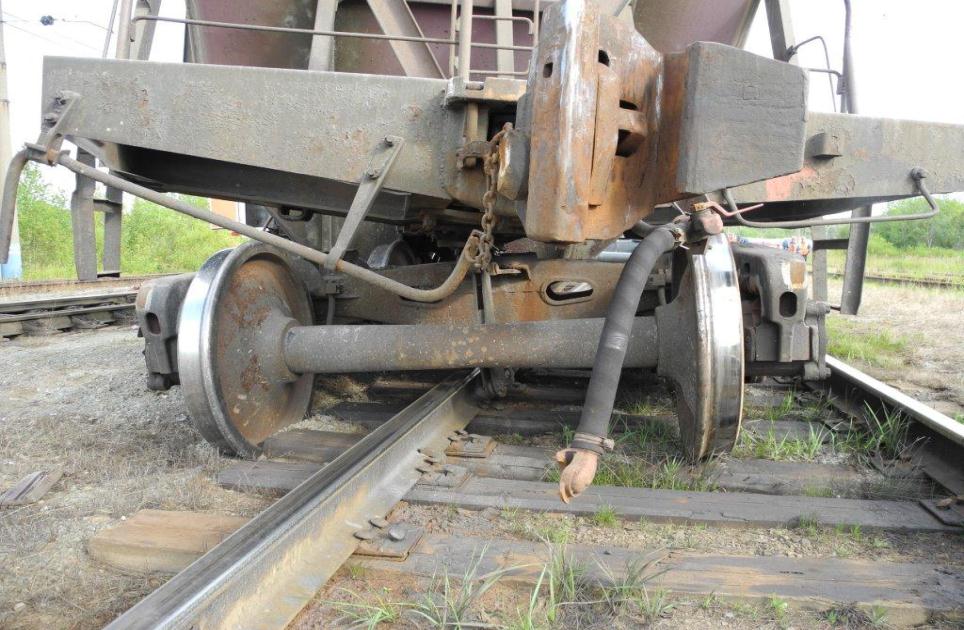 26
24.08.2014 сход вагонов в грузовом поезде № 3101 
на станции Копи
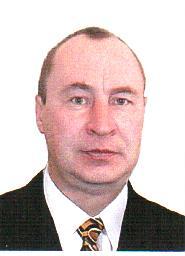 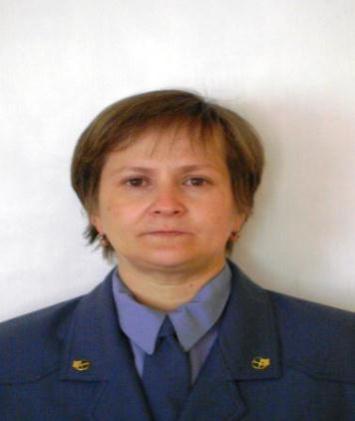 старший электромеханик 
ШЧ-9 (Березники)
ХОХРЯКОВ 
ВЛАДИМИР ПАРФИРЬЕВИЧ 
1966 года рождения, 
в должности с 2010 года
дежурный по станции Копи 
ДЦС-1 (Пермь)
БАЯНДИНА 
ЕЛЕНА ВЯЧЕСЛАВОВНА 
1970 года рождения, 
в должности с 1997 года
27
24.08.2014 сход вагонов в грузовом поезде № 3101 
на станции Копи
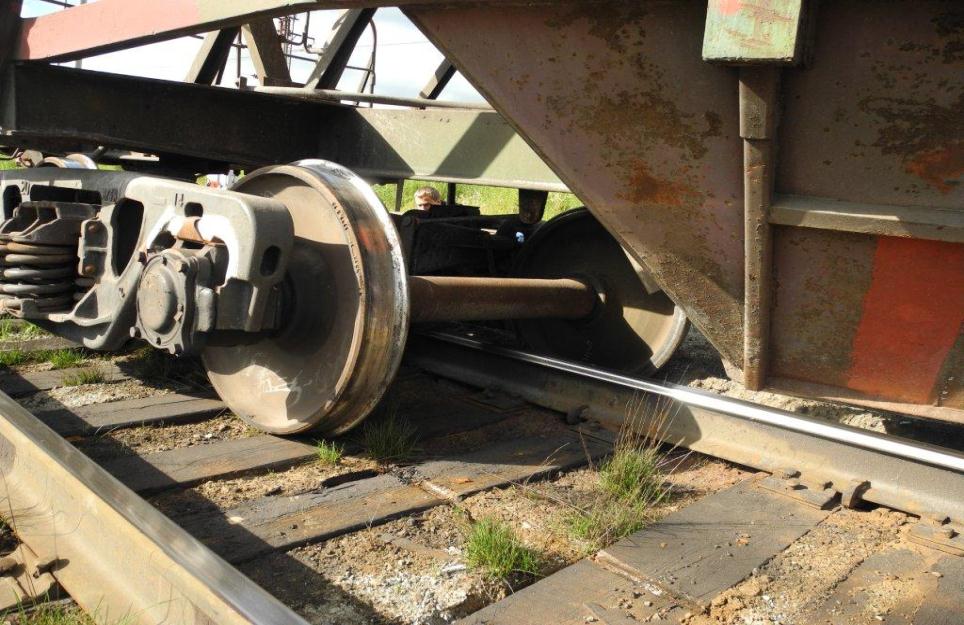 28
24.08.2014 сход вагонов в грузовом поезде № 3101 
на станции Копи
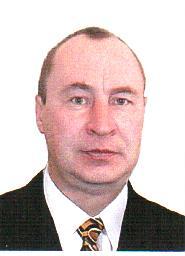 старший электромеханик 
ШЧ-9 (Березники)
ХОХРЯКОВ 
ВЛАДИМИР ПАРФИРЬЕВИЧ 
1966 года рождения, 
в должности с 2010 года
Уволен 26.08.2014 г. по пп. «д» п.6 ст.81 ТК РФ за грубое нарушение требований по охране труда, установленной комиссией по охране труда, повлекшее за собой тяжкие последствия. 25.08.2014 направлены заявления в прокуратуру, МВД, СК РФ и ФСБ РФ о привлечении виновных к уголовной ответственности. Ведется доследственная проверка. Ущерб в размере 1 440 тыс. руб. будет заявлен в рамках уголовного дела.
29
24.08.2014 сход вагонов в грузовом поезде № 3101 
на станции Копи
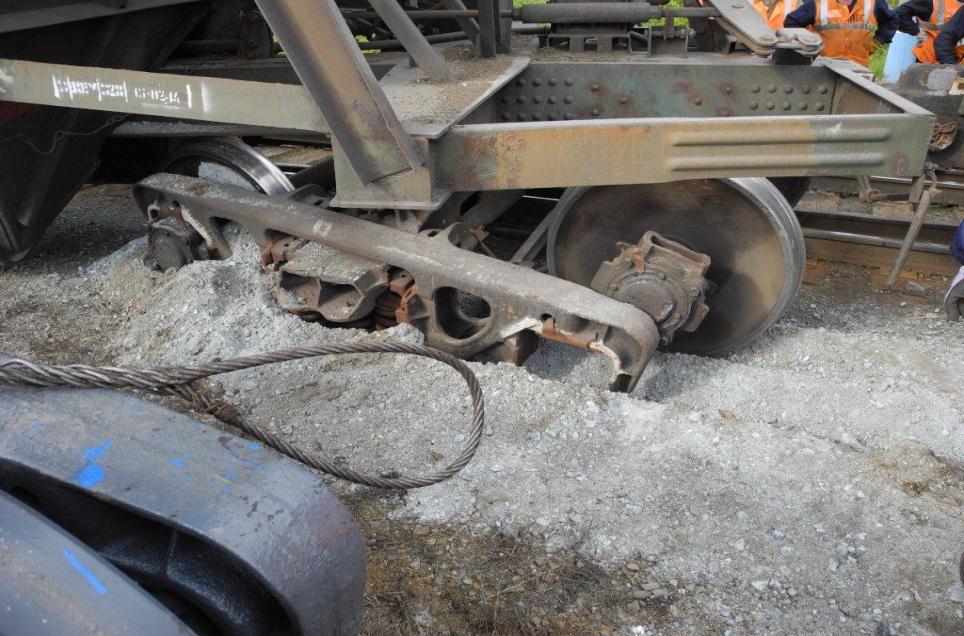 30
24.08.2014 сход вагонов в грузовом поезде № 3101 
на станции Копи
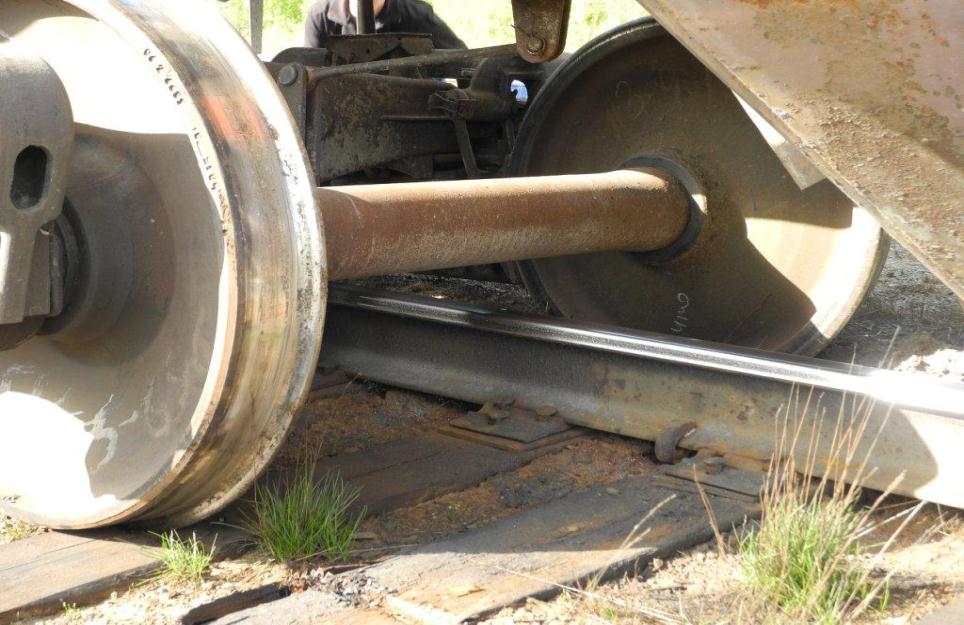 31
CВЕРДЛОВСКАЯ ЖЕЛЕЗНАЯ ДОРОГА
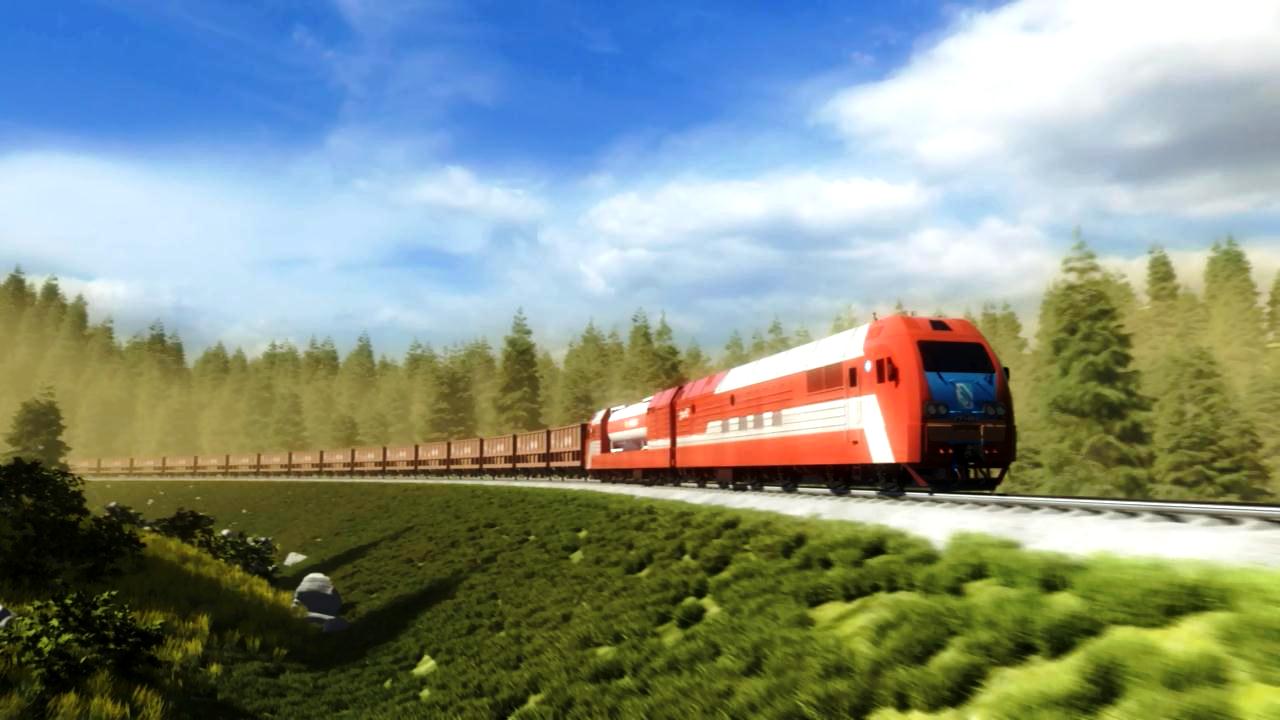 СПАСИБО ЗА ВНИМАНИЕ!
Свердловская железная дорога

620013, Россия, Екатеринбург, ул. Челюскинцев, 11
тел.: +7 (343) 358-20-00, факс: +7 (343) 358-48-48
svzd.rzd.ru
32
|08.06.2015| Свердловская железная дорога